政治學
第十六講：政體（二）
授課教師：國立臺灣大學 政治學系 王業立 教授
本課程指定教材為Michael G. Roskin, Robert L. Cord, James A. Medeiros, 
Walter S. Jones (2011). Political Science: An Introduction. Pearson。 
本講義僅引用部分內容，請讀者自行準備。
【本著作除另有註明外，採取創用CC「姓名標示－非商業性－相同方式分享」臺灣3.0版授權釋出】
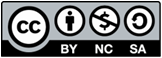 1
代議民主之特徵
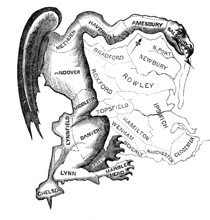 了
2
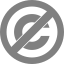 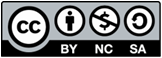 代議民主之特徵
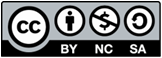 3
代議民主之特徵
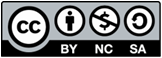 4
代議民主之特徵
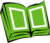 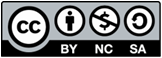 5
代議民主之特徵
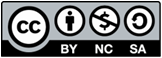 6
代議民主之特徵
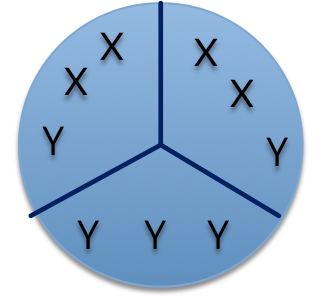 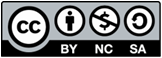 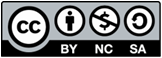 7
代議民主之特徵
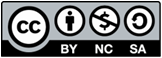 8
代議民主之特徵
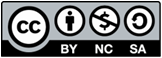 9
代議民主之特徵
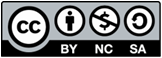 10
版權聲明
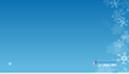 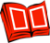 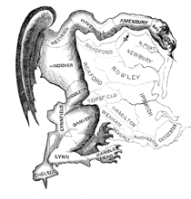 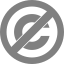 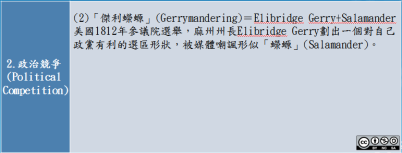 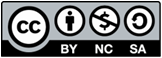 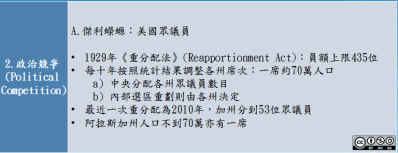 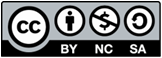 11
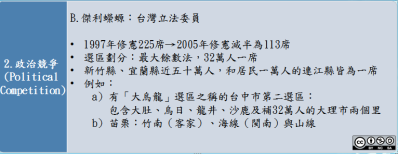 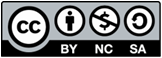 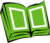 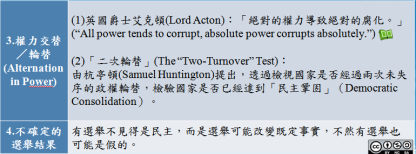 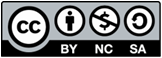 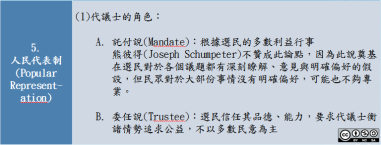 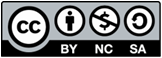 12
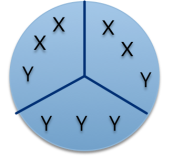 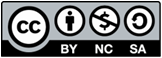 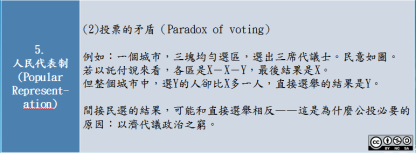 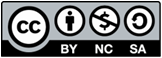 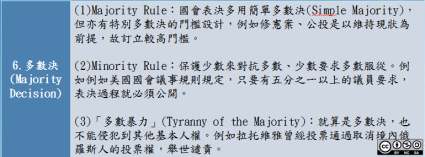 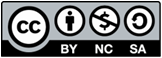 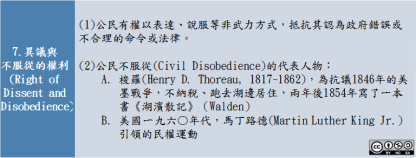 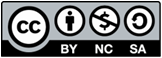 13
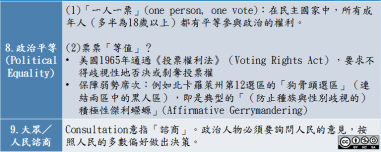 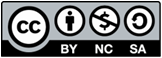 14